ŠOŠOVKY
Rozptylky a spojky
Šošovky
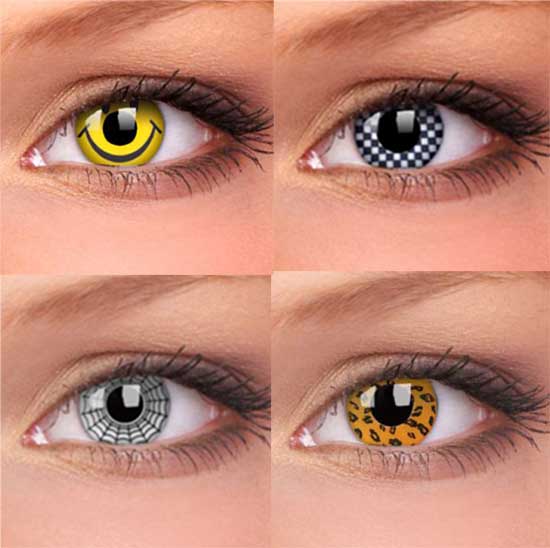 Šošovka je priehľadné rovnorodé prostredie, ohraničené dvoma guľovými plochami alebo guľovou  a rovinou plochou.

Je to predmet z priehľadného materiálu slúžiaci v optike, alebo v iných prípadoch na ovplyvnenie šírenia svetla.
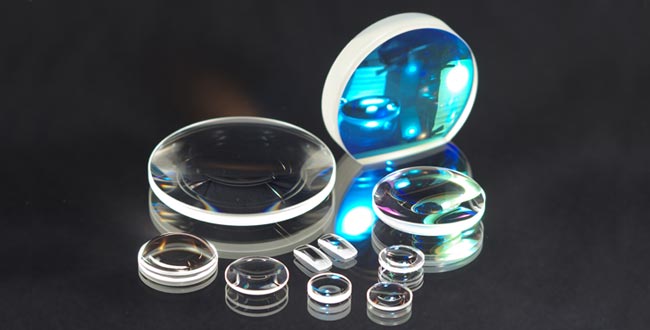 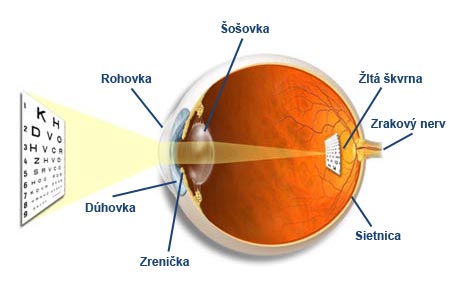 Zloženie šošovky
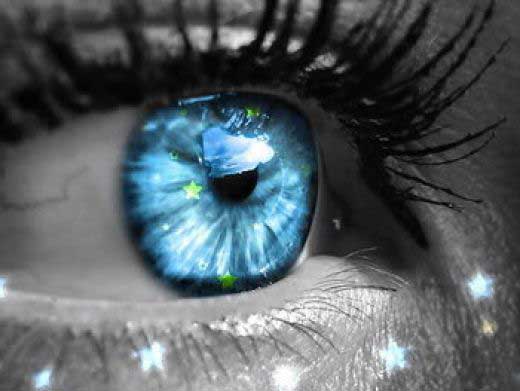 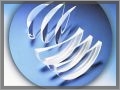 Šošovky sú najčastejšie sklenené, ale na ich výrobu sa bežne používajú aj plasty.

	          spojné š. = spojky
		- spájajú svetlo
Šošovky
	          
	          rozptylné š. = rozptylky
		- rozptyľujú svetlo
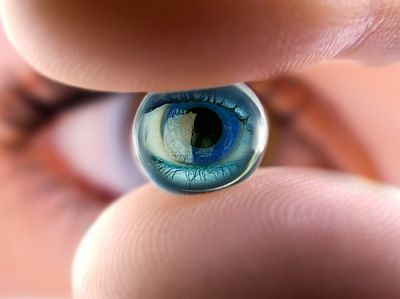 Spojné šošovky - spojky
Sú uprostred hrubšie než na okrajoch a majú vždy aspoň jeden vypuklý povrch.

Existujú:
Dvojvypuklé  – druhý povrch je tiež vypuklý
Ploskovypuklé  – druhý povrch je rovinný
Dutovypuklé  – druhý povrch je dutý
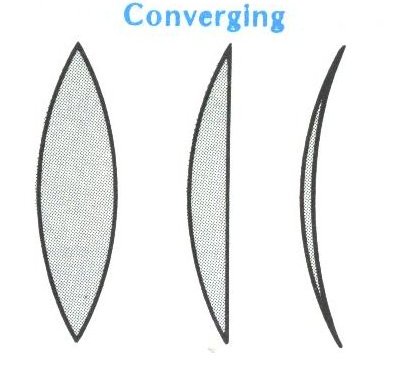 Spojné šošovky (spojky) -sústreďujú rovnobežné svetelné lúče do jedného bodu – do obrazového ohniska F´. 
U spojky je toto ohnisko SKUTOČNÉ.


Rovnobežné svetelné lúče sa po prechode spojkou stretnú v bode F´, ktorý sa nazýva obrazové ohnisko šošovky.
Rozptylné šošovky - rozptylky
Sú uprostred  tenšie než na okrajoch a majú aspoň jeden povrch dutý.

Existujú: 
dvojduté – druhý povrch je tiež dutý
ploskoduté – druhý povrch je rovinný
vypukloduté – druhý povrch je vypuklý
Rozptylné šošovky (rozptylky)- svetelné lúče rozptyľujú. Rozbiehavý zväzok lúčov sa fiktívne pretína v bode F’ – v obrazovom ohnisku rozptylky.
U rozptylky je toto ohnisko NESKUTOČNÉ.
Hlavné pojmy:
Stredy guľových plôch - S1, S2
Optická os – o – spojnica bodov S1 a S2
Vrcholy šošovky - V1, V2  - priesečníky optickej osi s guľovými plochami
Hrúbka šošovky -  V1V2 
Optický stred šošovky – O – stred úsečky V1V2
Polomery guľových plôch r1 =  S1V1 , resp. r2 =  S2V2
Predmetový priestor – pred šošovkou
Obrazový priestor – za šošovkou
Predmetové ohnisko šošovky F
Obrazové ohnisko šošovky F´
Ohnisková vzdialenosť – f =  FO , resp. f´=  F´O
Platí: f = f´
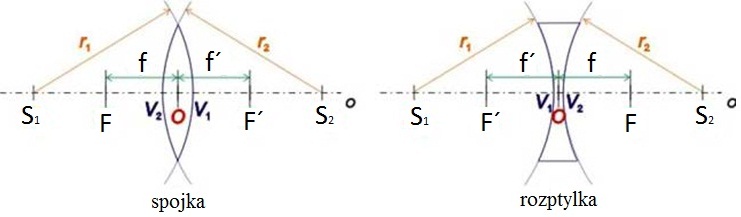 Optická mohutnosť šošovky
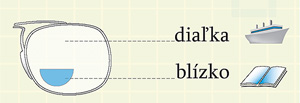 Bifokálna šošovka


Multifokálna šošovka Progress


Multifokálna šošovka – Office
	

http://www.optikasiloe.eu
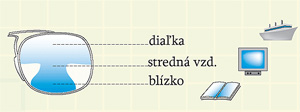 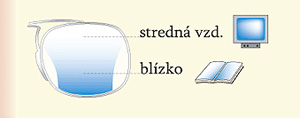 Využitie šošoviek
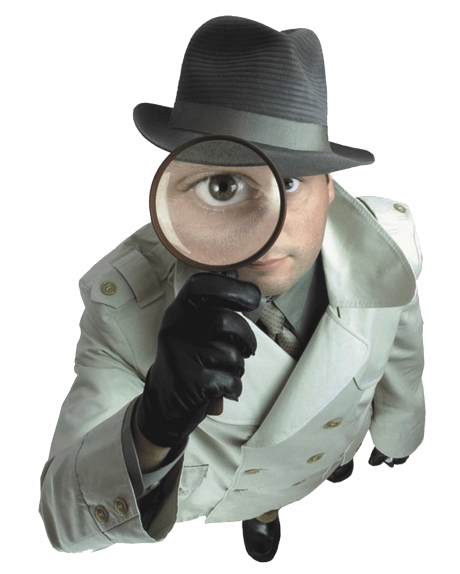 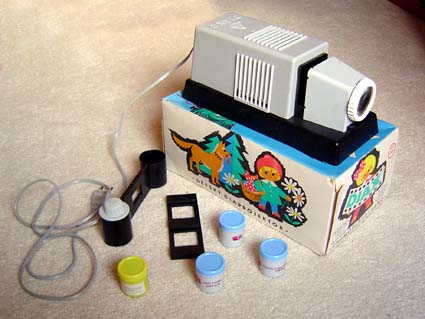 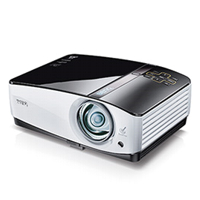 Okuliare  
Lupy 
Ďalekohľady 
Mikroskopy 
Rozličné optické a meracie prístroje (teodolit, heliograf …)*
Mechaniky na čítanie kompaktných  diskov, DVD a diskov Blu-ray (používajú plastové šošovky)
Fotoaparáty
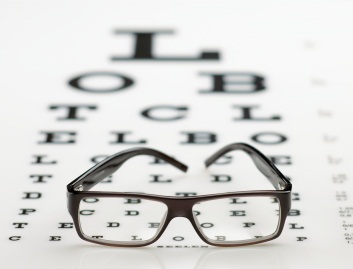 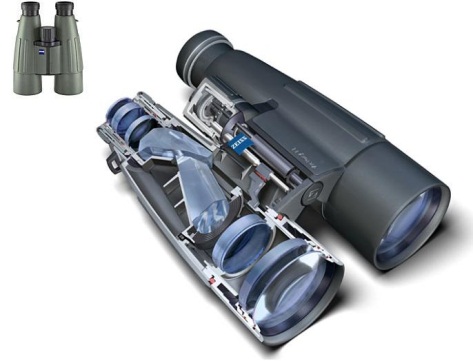 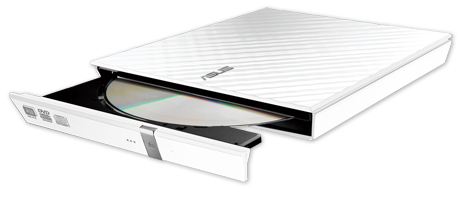 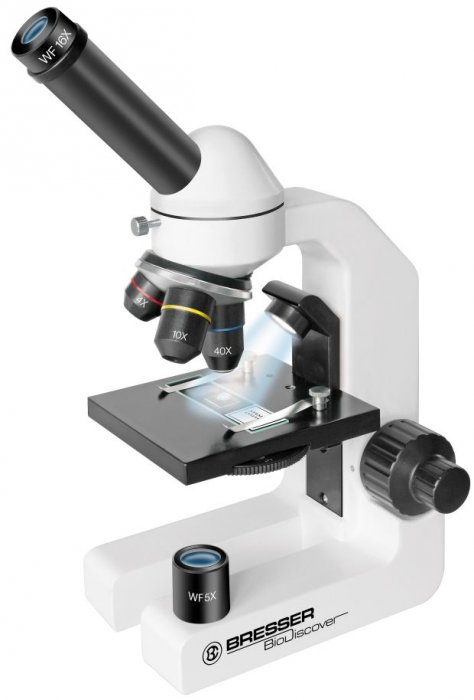 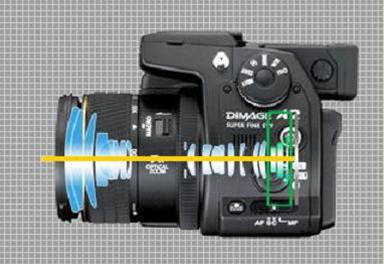 Slnkomer (heliograf, solarimeter) je jednoduchý prístroj, ktorý slúži na meranie dĺžky slnečného svitu, nie však intenzity žiarenia slnka. Jeho hlavnou súčasťou je sklenená guľa, pôsobiaca ako šošovka - spojka, ktorá sústreďuje lúče do jedného miesta, takže dochádza k vypáleniu stopy na mernú pásku umiestnenú za šošovkou.
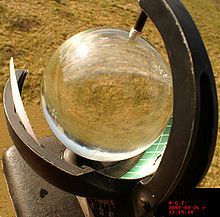 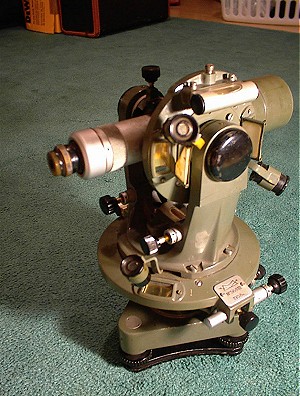 Teodolit je prístroj na presné meranie a vytyčovanie vodorovných a výškových uhlov ľubovoľnej veľkosti.


www.wikipedia.sk
Ďakujem za pozornosť !